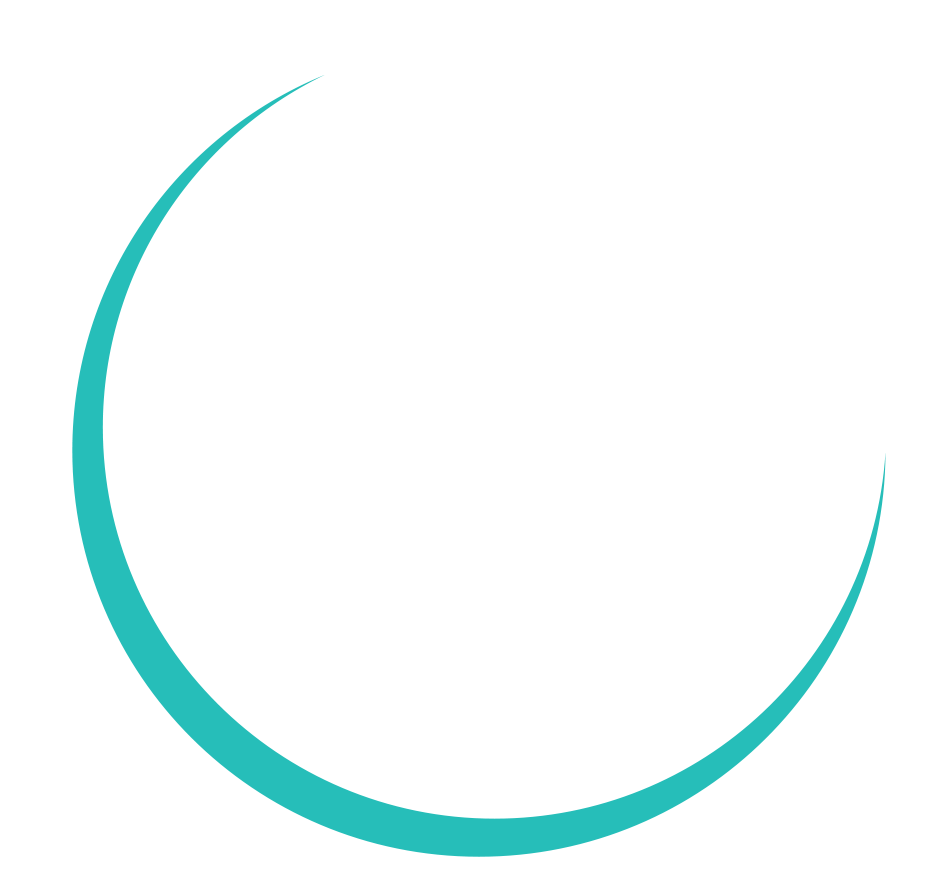 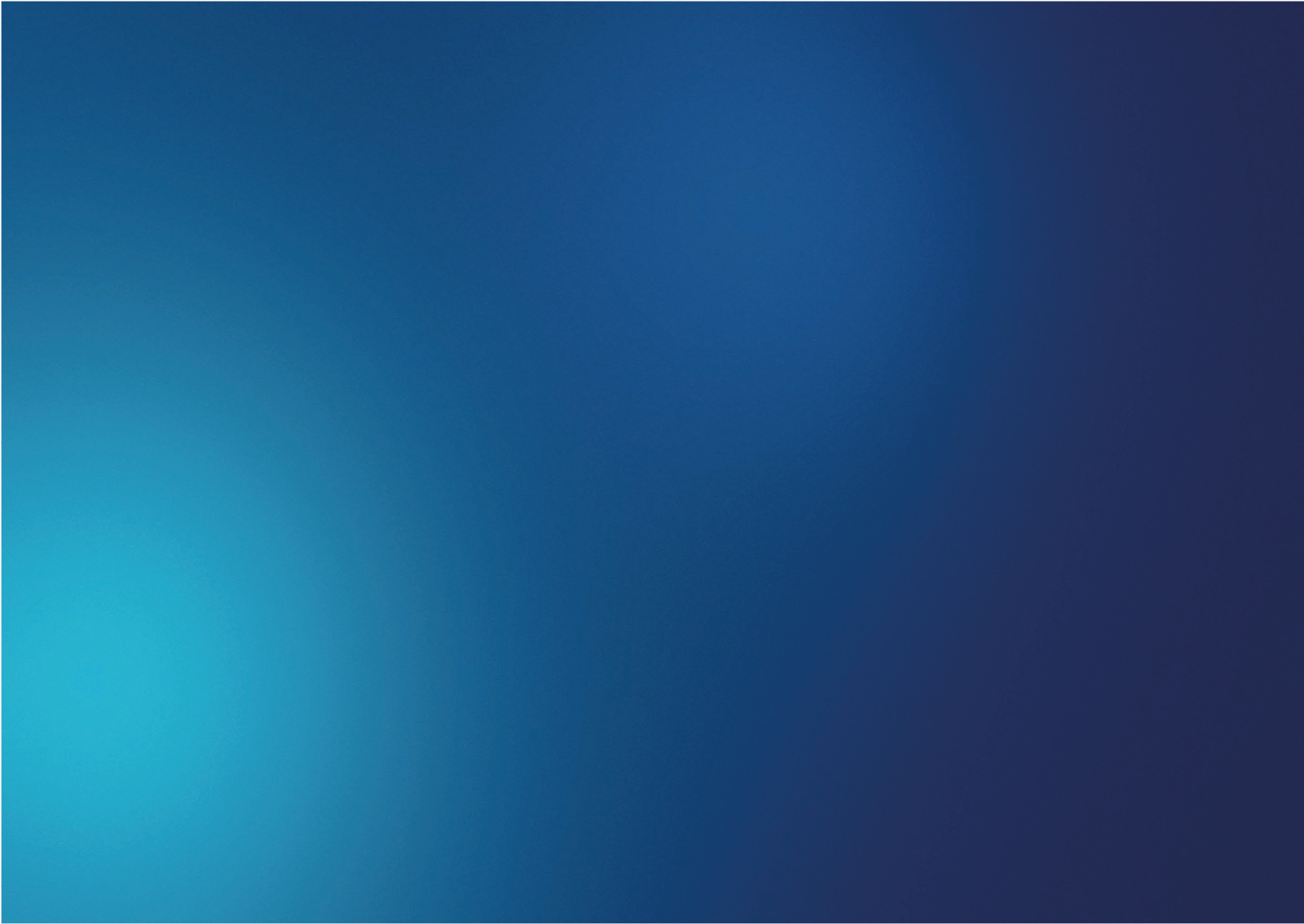 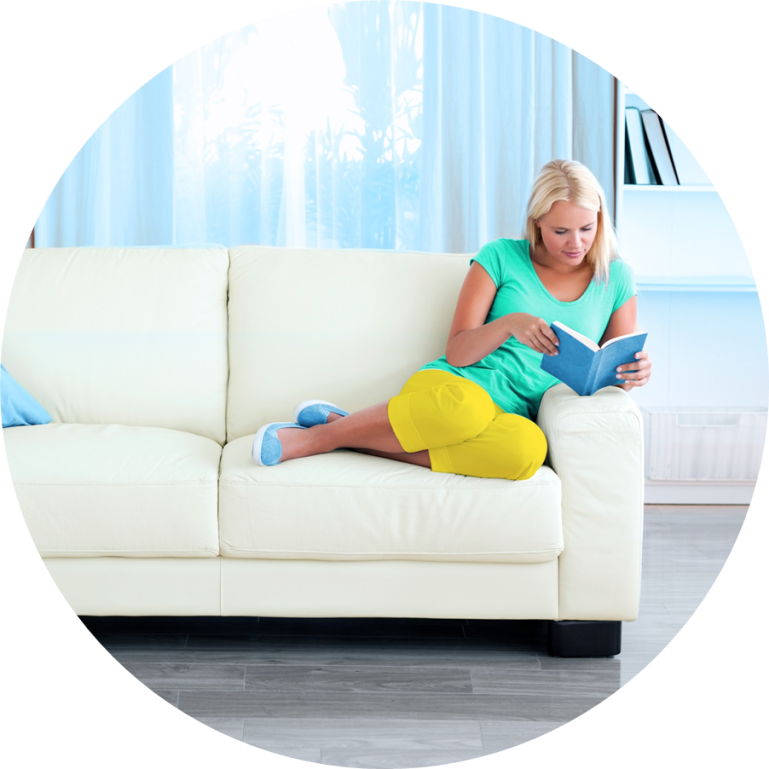 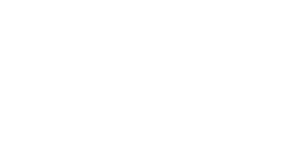 КОМПЛЕКСНАЯ ПРОГРАММА 
СТРАХОВАНИЯ РАБОТНИКОВ И ИХ РОДСТВЕННИКОВ
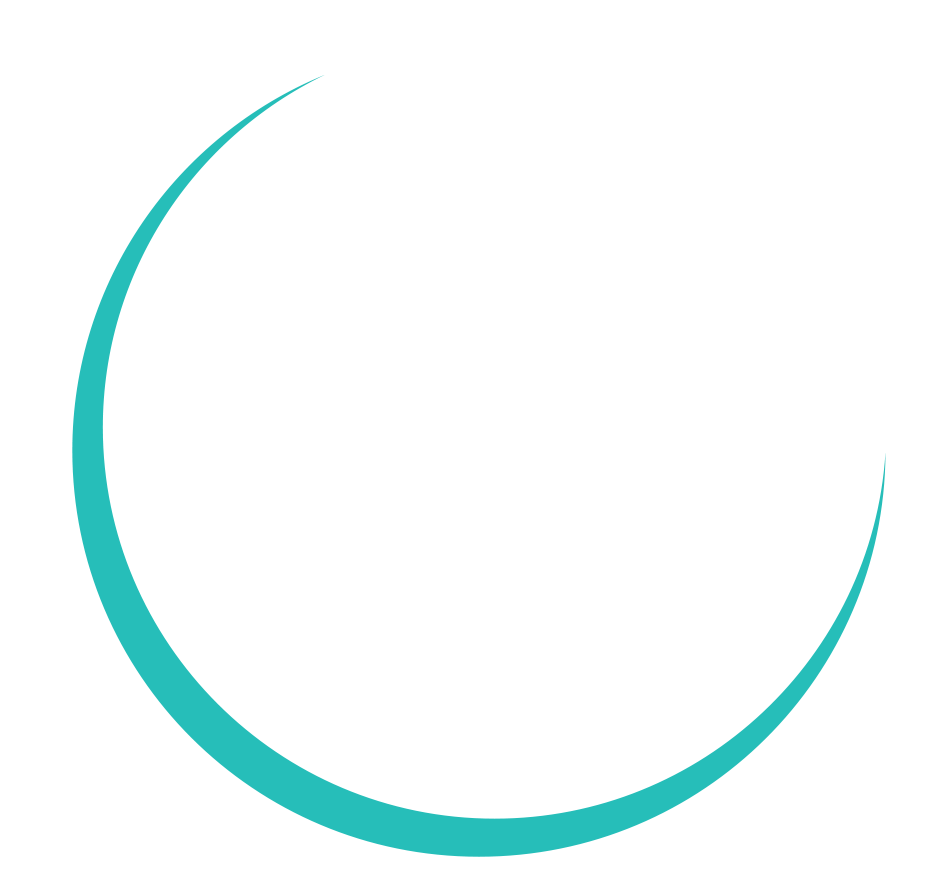 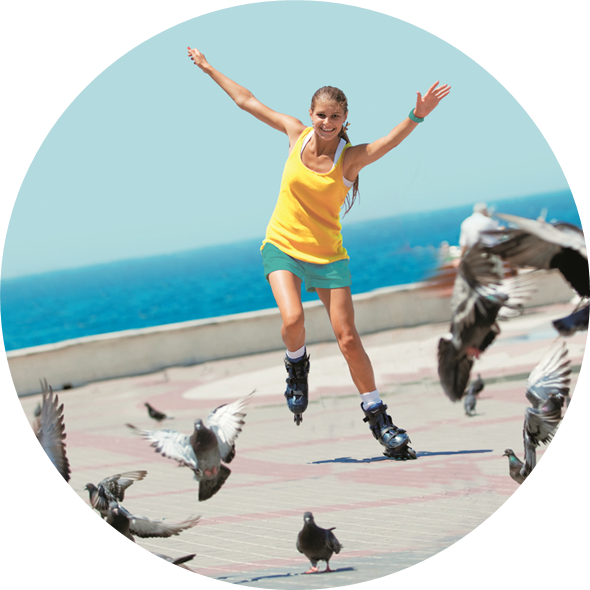 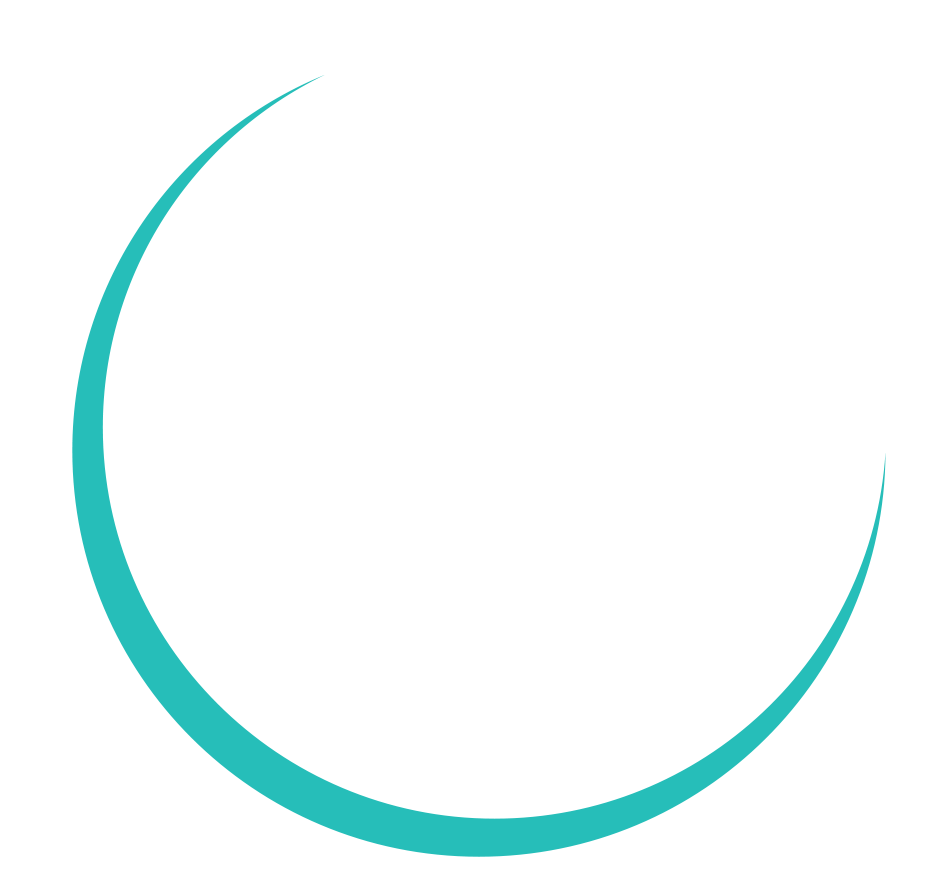 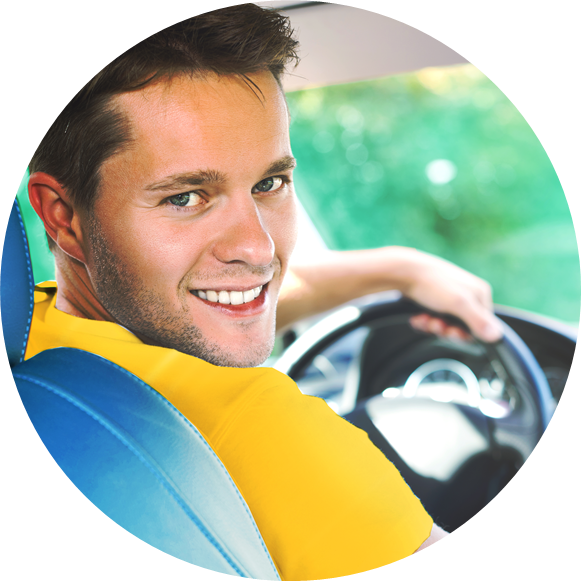 ПРЕИМУЩЕСТВА СТРАХОВАНИЯ В СОГАЗЕ
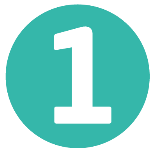 Экономия до 20% при добровольном страховании автокаско, квартиры или дома для Вас и Ваших близких родственников1
Мы всегда рядом. Вы можете получить консультацию представителя СОГАЗа в удобном для Вас месте: у Вас на работе или в нашем ближайшем офисе; также Вы получаете сопровождение персонального менеджера по страхованию
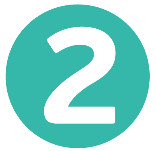 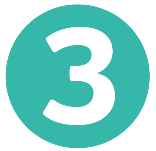 Сервис. Вы можете узнать о специальных возможностях, рассчитать стоимость полиса и многое другое на сайте sogaz.ru
Надежность. Мы гарантируем исполнение обязательств по страховым договорам; надежность АО «СОГАЗ» подтверждена международными рейтингами2, высокими показателями капитализации, более чем 20-летней историей и опытом страхования миллионов граждан3
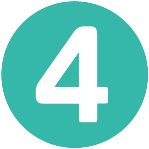 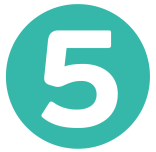 Доступность 24/7. По телефону 8 800 333 66 35 (бесплатно, круглосуточно)
1При расчете стоимости полиса с учетом статистики убытков за предыдущие периоды по выделенной клиентской группе работников предприятий - корпоративных клиентов СОГАЗа (кроме продуктов с фиксированной стоимостью и ипотечного страхования). При расчете стоимости полиса ее итоговая величина может не включать упомянутую экономию, или размер такой экономии может оказаться меньше 20% . К  близким родственникам относятся супруги, дети, родители, родные братья и сестры. 2Рейтинги присвоены АО «СОГАЗ» рейтинговыми агентствами A.M.Best и Standard & Poor’s.
3На основании учета договоров страхования с физическими лицами, по данным АО «СОГАЗ».
2
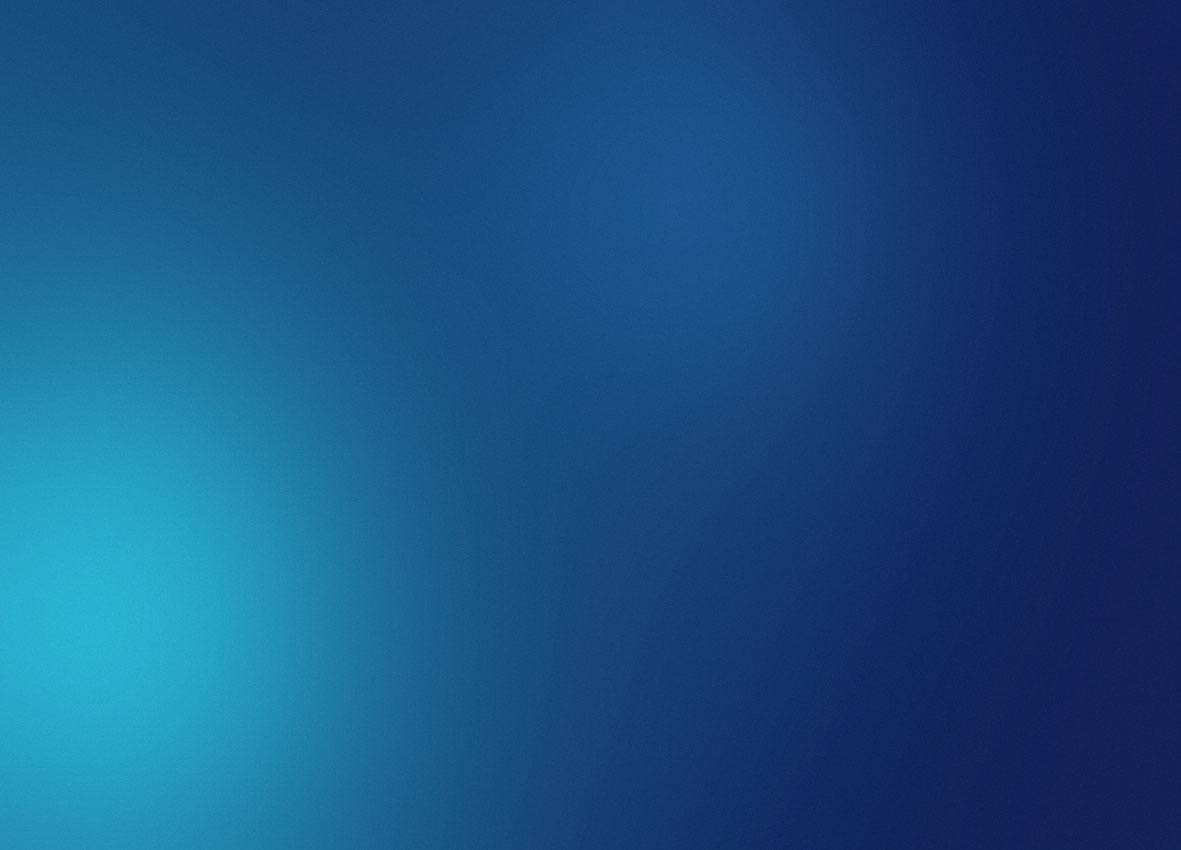 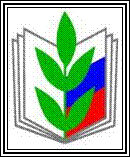 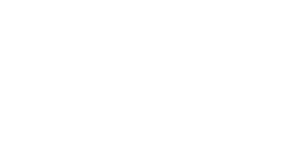 ПРОФСОЮЗ 
ПОД ЗАЩИТОЙ СОГАЗа
3
СТРАХОВЫЕ ПРОДУКТЫ
В СОГАЗе Вы можете воспользоваться следующими видами страхования:
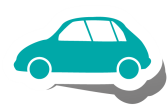 Страхование автомобиля (автокаско)
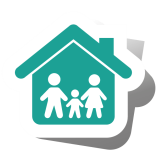 Страхование имущества: квартиры, дома, дачи
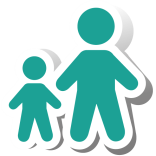 Страхование от несчастных случаев
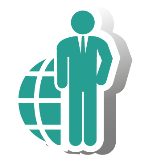 Страхование путешественников
Обязательное страхование гражданской ответственности владельцев транспортных средств (ОСАГО)
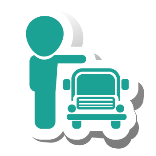 4
АВТОСТРАХОВАНИЕ (1/2)
Дорожно-транспортное происшествие (ДТП), хищение автомобиля, падение камней и других предметов не только бьют по семейному бюджету, но и отнимают массу нервов. 
Стоит ли полагаться на волю случая?
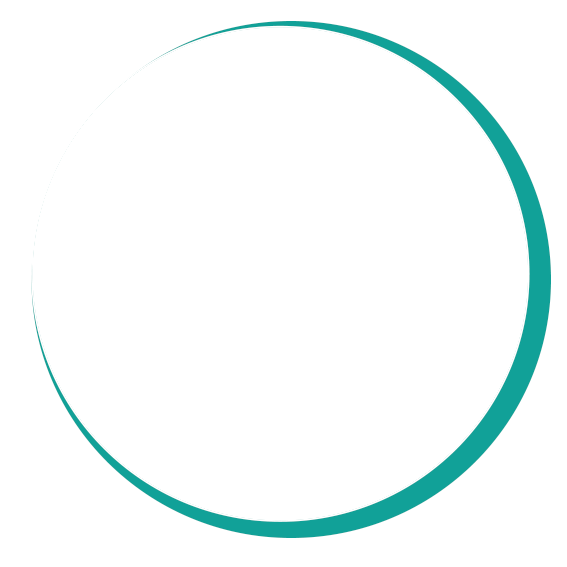 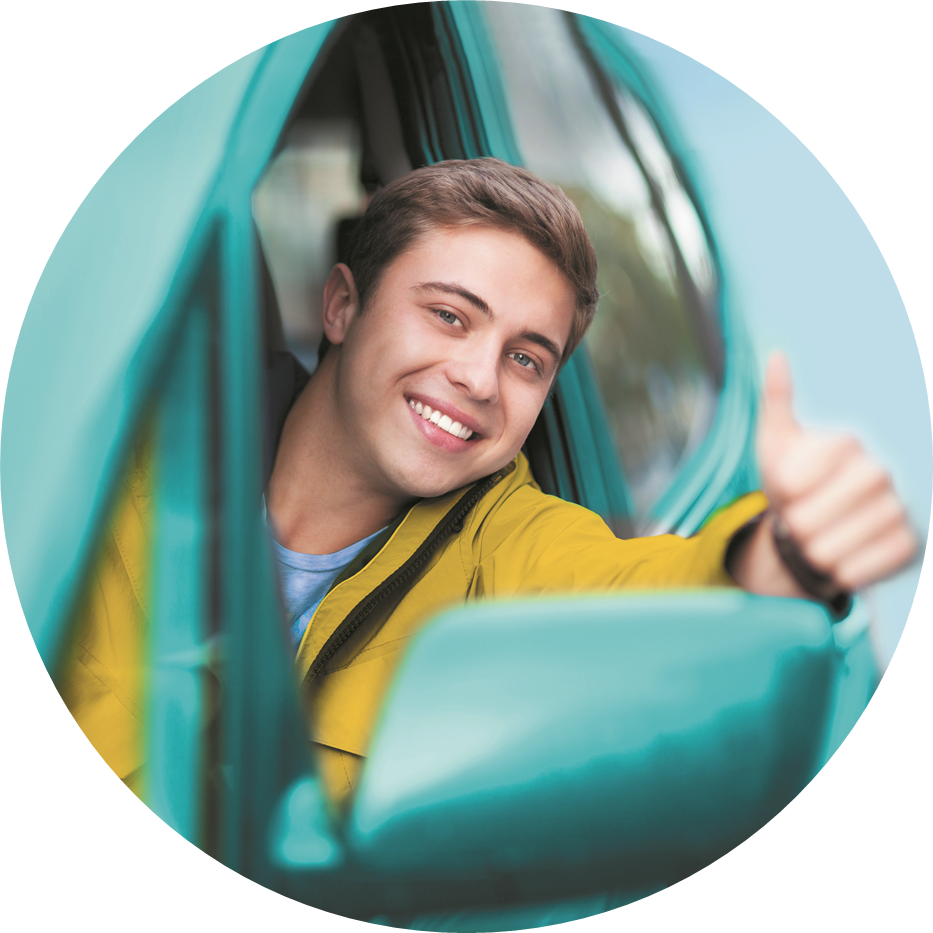 Полис автокаско
На случай гибели или повреждения автомобиля в результате ДТП, стихийных бедствий, противоправных действий третьих лиц, пожара, боя стекол, фар, наружных зеркал и кузова в результате попадания камней и других предметов
На случай хищения, угона автомобиля и дополнительного оборудования
На случай причинения вреда жизни, здоровью и/или имуществу потерпевших в результате ДТП (добровольное страхование гражданской ответственности автовладельцев сверх ОСАГО,)
На случай причинения вреда жизни и здоровью водителя и/или пассажиров застрахованного автомобиля (страхование от несчастного случая)
Страховая выплата  осуществляется при признании события страховым случаем. 
*С подробными условиями страхования (включая правила страхования) Вы можете ознакомиться на сайте sogaz.ru и у представителя СОГАЗа.
5
АВТОСТРАХОВАНИЕ (2/2)
Преимущества страхования в СОГАЗе
Выплата без справок за поврежденные стекла, фары, фонари и наружные зеркала (кроме стеклянных панелей и люков) – неограниченное количество раз за весь период действия договора; по одной наружной (кузовной) детали в сборе – 1 раз в период действия договора при обращении в страховую компанию
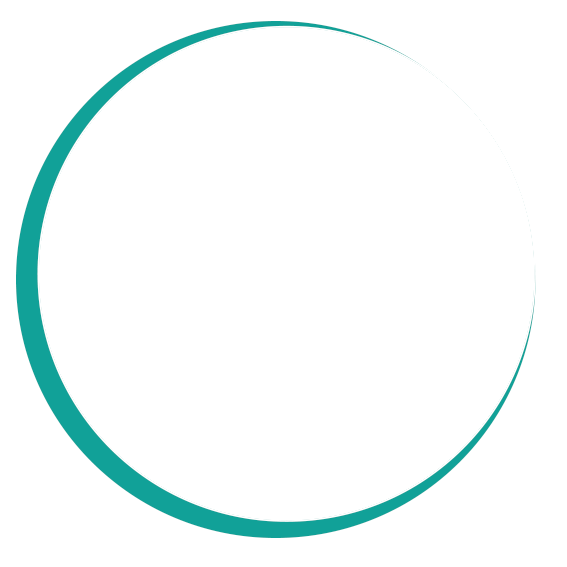 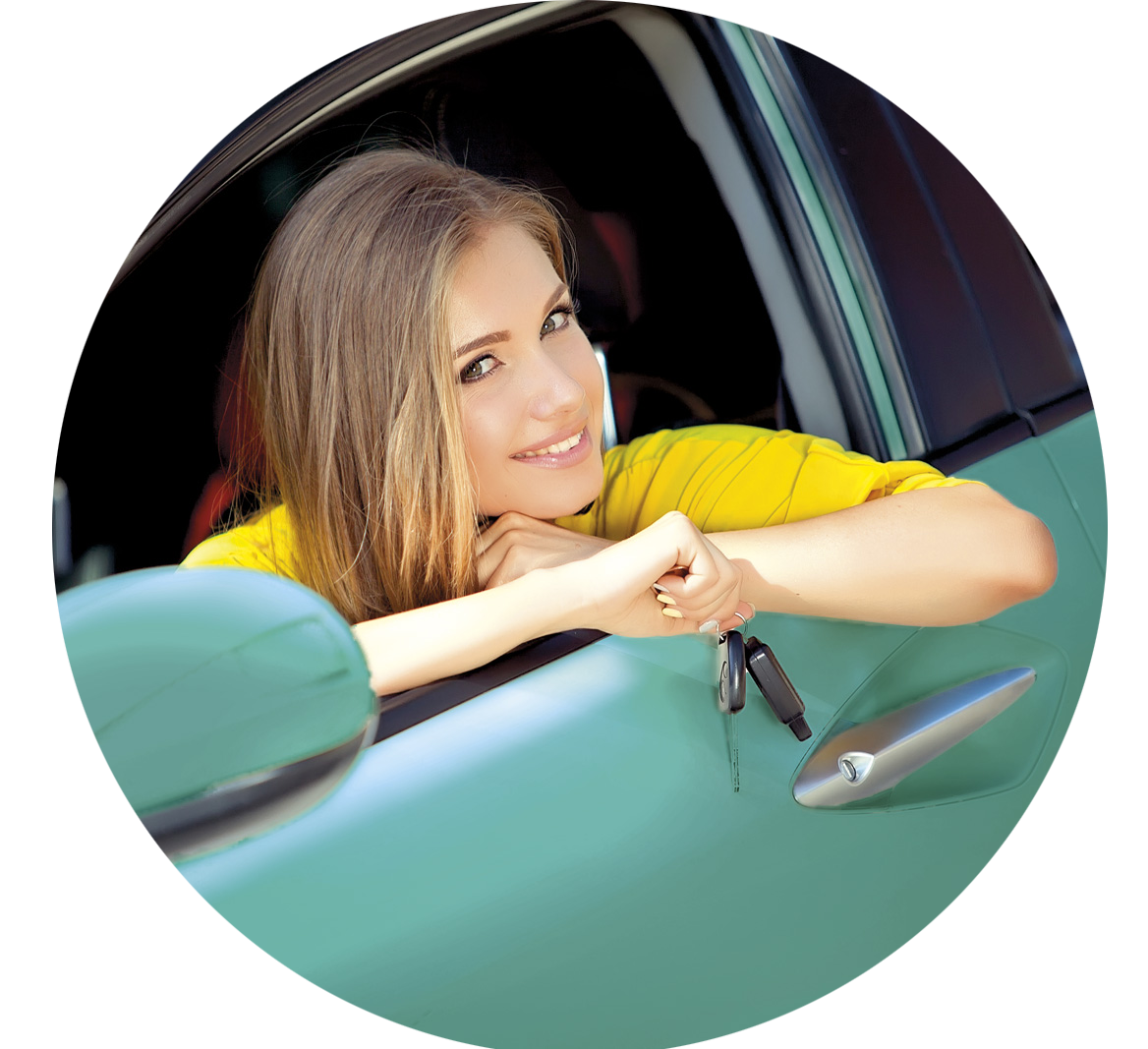 Возможность уплаты страховой премии в рассрочку от 3 до 9 месяцев
Экономия при страховании автокаско – до 20%*
Выплаты без учета износа. Например, при страховании автомобиля на страховую сумму 1 000 000 руб. по автокаско к концу года его стоимость за счет износа снизится на 20% до 800 000 руб.1 Однако в случае гибели или хищения автомобиля СОГАЗ осуществит страховую выплату своему клиенту по автокаско  в размере полной страховой суммы 1 000 000 руб. 2,  а значит, клиент сможет купить себе автомобиль взамен утраченного.
*При расчете стоимости полиса с учетом статистики убытков за предыдущие периоды по выделенной клиентской группе работников предприятий - корпоративных клиентов СОГАЗа (кроме продуктов с фиксированной стоимостью). При расчете стоимости полиса ее итоговая величина может не включать упомянутую экономию, или размер такой экономии может оказаться меньше 20%.
1В соответствии с правилами расчета  определения нормы износа ТС. 2При установлении «неагрегатной» страховой суммы или при отсутствии страховых выплат по риску «Ущерб» при установлении «агрегатной» страховой суммы. СОГАЗ имеет право на годные остатки погибшего транспортного средства, если в случае гибели ТС страхователь (выгодоприобретатель) отказался от своих прав на застрахованное ТС в пользу АО «СОГАЗ».
6
СТРАХОВАНИЕ ИМУЩЕСТВА
Преимущества страхования в СОГАЗе
Возможность страхования без осмотра, описей и документов на имущество
Страховая выплата включает стоимость строительных материалов, их доставку и расходы на ремонтные работы
Уплата страховой премии в рассрочку
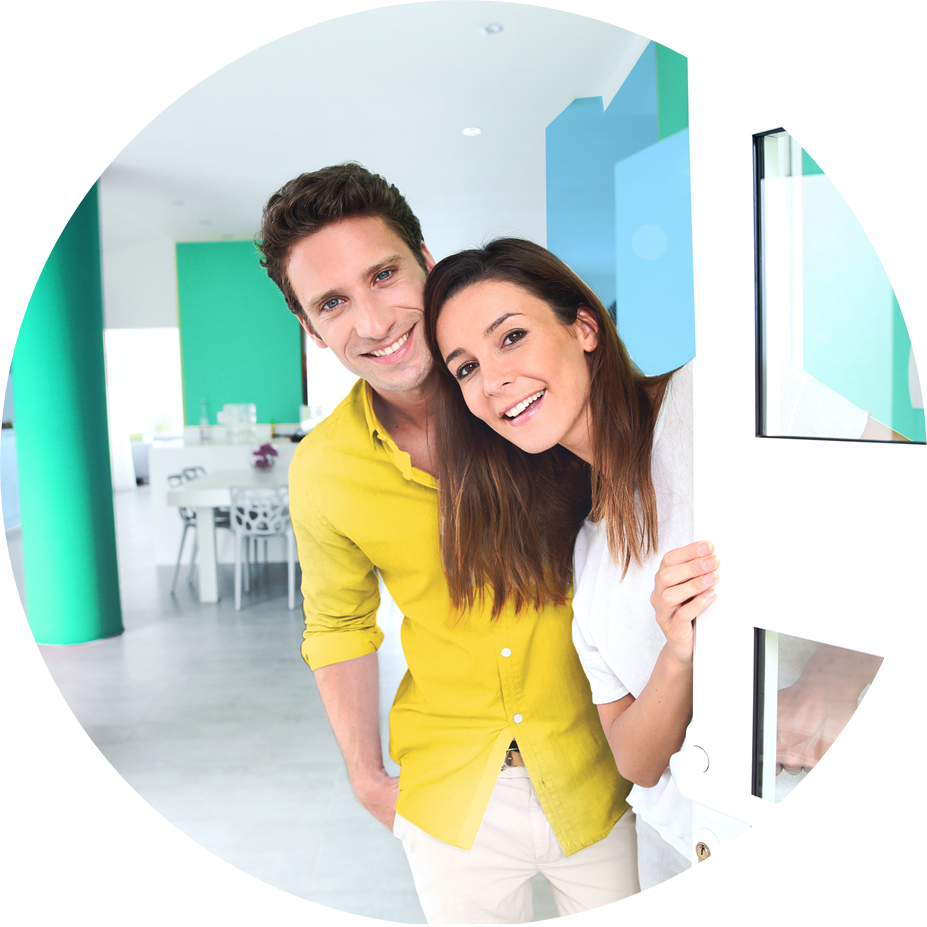 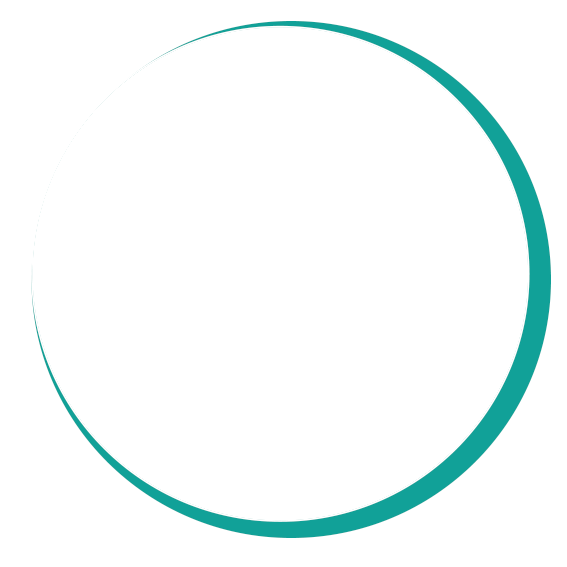 Пожар, взрыв бытового газа, залив, кража и другие неприятности и связанные с ними финансовые затраты. На такой случай Вам поможет страхование!
Что можно застраховать?
Квартиру или комнату
Жилой дом, дачу или коттедж
Дополнительные строения (баня, гараж, хоз. блок и т.п.);
Сооружения (бассейны, беседки, ограждения и т.п.);
Домашнее имущество 
Гражданскую ответственность перед соседями, в том числе при проведении ремонта
От каких рисков* защищает полис?
Огонь 
Вода
Стихийные бедствия
Противоправные действия третьих лиц
Посторонние воздействия
Страховая выплата  осуществляется при признании события страховым случаем. 
*
*С подробными условиями страхования (включая правила страхования) Вы можете ознакомиться на сайте sogaz.ru и у представителя СОГАЗа.
7
СТРАХОВАНИЕ ОТ НЕСЧАСТНЫХ СЛУЧАЕВ (1/2)
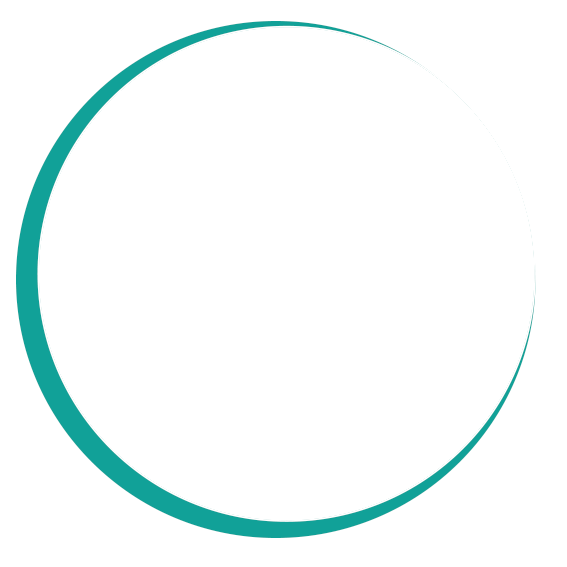 Несчастный случай может произойти с каждым. Водители-лихачи, бездомные животные, гололедица, досуг на природе с весенними лесными клещами, дачными «подвигами» летом,  осенними ложными опятами и зимней рыбалкой – эти и многие другие факторы риска часто вызывают у нас беспокойство за себя и своих близких.
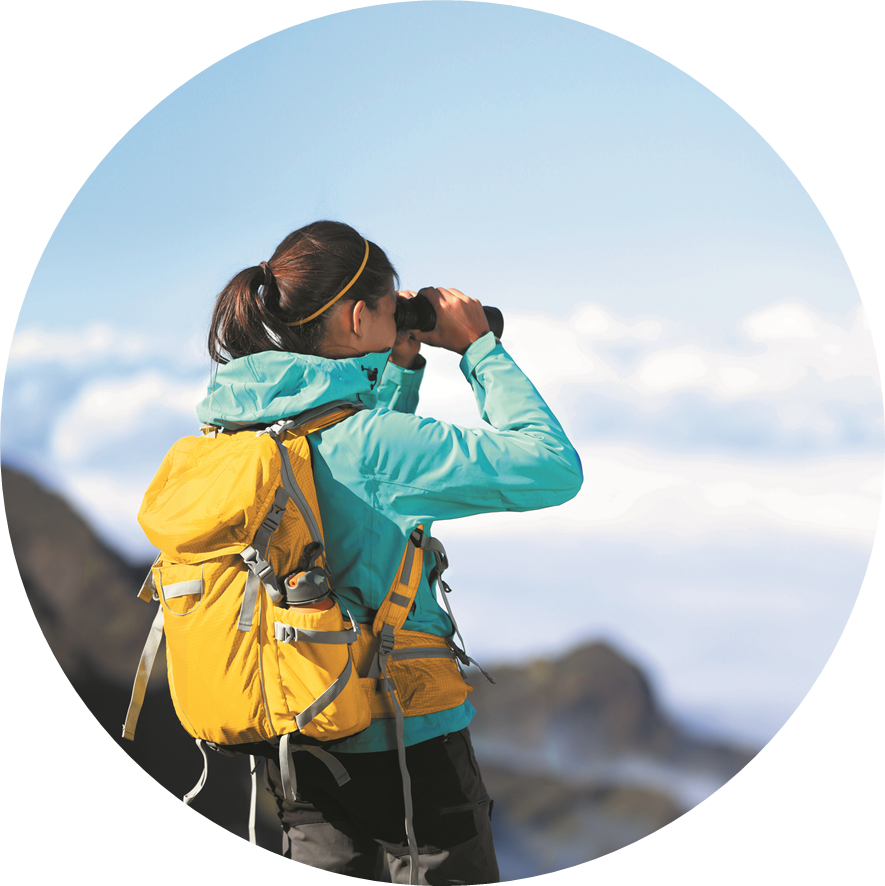 Кому необходим страховой полис?
Если Вы:
привыкли планировать свои расходы и заботитесь о сохранении достатка,
предпочитаете активный отдых с выездами на природу или занятиями спортом,
являетесь счастливым родителем непоседливого малыша,
рекомендуем Вам оформить страховой полис от несчастного случая – для себя и своих близких!
Страховая выплата осуществляется при признании события страховым случаем.
8
СТРАХОВАНИЕ ОТ НЕСЧАСТНЫХ СЛУЧАЕВ* (2/2)
Что гарантирует страховой полис?
Страховая выплата осуществляется при несчастном случае, который стал причиной:
временной утраты трудоспособности или временного расстройства здоровья;
утраты профессиональной трудоспособности;
постоянной утраты трудоспособности;
ухода из жизни.
К несчастным случаям относятся в том числе переломы, сотрясения мозга, ожоги, обморожения, отравления 
В полис может быть включено страхование от несчастных случаев, произошедших в результате террористического акта.
СТРАХОВАНИЕ ОТ НЕСЧАСТНЫХ СЛУЧАЕВ, ВКЛЮЧАЯ ЗАЩИТУ ОТ УКУСА КЛЕЩЕЙ
Когда действует страховая защита?
«24 часа в сутки» – круглосуточно;
«в быту» – в период, когда Вы не работаете или не учитесь;
на работе или учебе – в период исполнения трудовых обязанностей или нахождения в учебном заведении;
на период работы или учебы, включая время в пути от дома до места работы или учебы и обратно.
Для чего нужен страховой полис?
СОГАЗ произведет выплату по событиям, наступившим в результате несчастных случаев, в число которых входят укусы насекомых, которые привели к заболеваниям клещевым энцефалитом и малярией.
*С подробными условиями страхования (включая правила страхования) Вы можете ознакомиться на сайте sogaz.ru и у представителя СОГАЗа.
9
ПРОГРАММА ДМС «АНТИКЛЕЩ»
Для кого предназначен страховой полис?
для проживающих в эндемичных районах
для путешествующих по эндемичным районам
для тех, кто посещает эндемичные районы в служебных командировках
В 2017 году в медицинские организации обратились более 508 000 пострадавших от укусов клещей из 
55 субъектов РФ, при этом клещевой энцефалит диагностирован у 1 910 обратившихся*.
Для чего нужен страховой полис?
СОГАЗ гарантирует застрахованному лицу при наступлении страхового случая организацию и оплату медицинских и иных услуг с целью профилактики, диагностики и лечения заболеваний, связанных с укусом иксодового клеща1, в объеме, предусмотренном Программой добровольного медицинского страхования (ДМС)
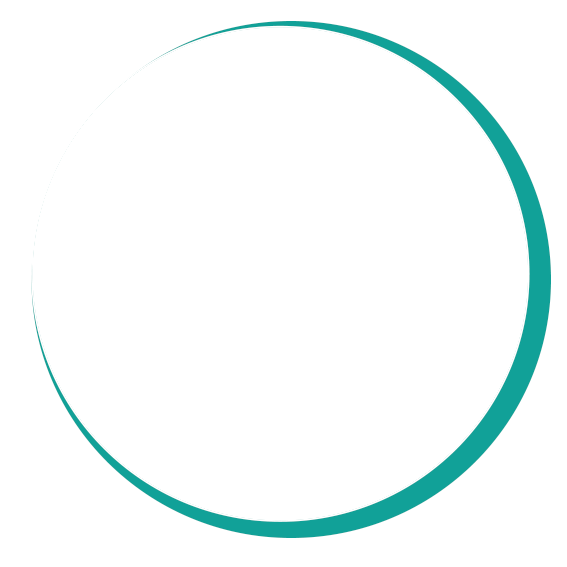 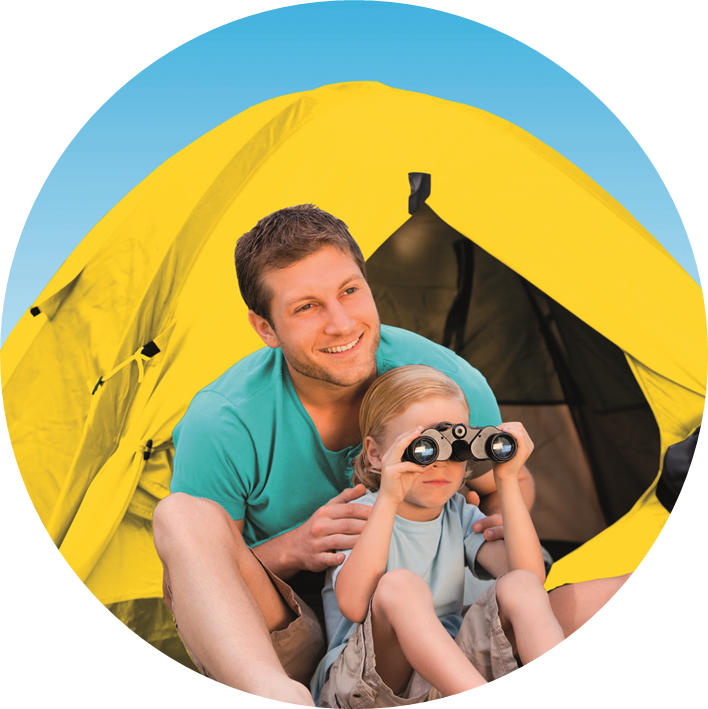 Что включает программа ДМС**?
Амбулаторно-поликлиническое обслуживание
Скорая и неотложная помощь
Стационарное обслуживание по экстренным показаниям
Санаторно-курортное и реабилитационно-восстановительное лечение
*По данным Роспотребнадзора
1В программу не входит профилактика заболеваний, передающихся иксодовым клещом, в части вакцинации и ревакцинации, проводимой до наступления эпидсезона согласно существующим схемам.
10
* С подробными условиями страхования (включая правила страхования) Вы можете ознакомиться на сайте sogaz.ru и у представителя СОГАЗа.
ПРОГРАММА ДОБРОВОЛЬНОГО МЕДИЦИНСКОГО СТРАХОВАНИЯ  (ДМС) «ОНКОПОМОЩЬ»
ПРЕИМУЩЕСТВА ПРОГРАММЫ:
В программу включено лечение не только злокачественных новообразований*, но и новообразований головного мозга*, впервые установленных в течение срока действия Договора ДМС и в период страхования, определенный Договором ДМС
Без медицинского анкетирования
Без возрастных ограничений
Без франшизы
Период страхования начинается спустя 180 дней** от даты начала срока действия договора
Индивидуальный врач-куратор
Медицинская помощь будет оказана без прерывания лечения при условии беспрерывного страхования по любому из вариантов программы «ОНКОПОМОЩЬ»
В зависимости от выбранного варианта программы медицинская помощь будет оказана в медицинских организациях, расположенных как на территории РФ, так и за ее пределами.
Лечение тяжелых онкологических заболеваний зачастую связано с трудностями:
отсутствием  информированности пациента о передовых методах лечения
нехваткой высококвалифицированной помощи
очередями для получения квот
неподъемными финансовыми расходами
*Программой предусмотрены исключения из страхового покрытия. Более подробно объем страхового покрытия изложен в Программе 
** Однократно за весь период страхования по данной программе.
11
ВАРИАНТЫ ПРОГРАММЫ ОНКОПОМОЩЬ
АО «СОГАЗ» разработало программу «ОНКОПОМОЩЬ», которая представлена в 4 вариантах в зависимости от предоставляемой страховой защиты:
БАЗОВАЯ РАСШИРЕННАЯ
ОПТИМАЛЬНАЯ
БАЗОВАЯ
ПРЕМИУМ
«БАЗОВАЯ»
Лечениев клиниках РФ
Амбулаторно-поликлиническое обслуживание
Стационарное обслуживание
Обеспечение лекарственными средствами
«БАЗОВАЯ» + 
Реабилитационно-восстановительное лечение
Транспортные расходы
Хоспис
Организация заочной консультации ведущими специалистамив области онкологических заболеваний по всему миру
Услуги по транспортировке в том числе, по организации проездадо места лечения (Эконом-класс)
Услуги по организации и предоставлению проживания во время прохождения лечения (3-4*)
Страхование от несчастных случаев и болезней
«БАЗОВАЯ РАСШИРЕННАЯ» + 
Лечение в клиниках Израиля, Турции,Южной Кореи, Германии 
Услуги переводчика
Репатриация телав случае смерти
«ОПТИМАЛЬНАЯ» + 
Лечение в клиниках всего мира
Услугипо транспортировке,в том числепо организации проезда до места лечения (Бизнес-класс)
Услуги по организациии предоставлению проживания во время прохождения лечения(5* или апартаменты)
12
* - более конкретно можно ознакомиться в программе
СТРАХОВАНИЕ ПУТЕШЕСТВЕННИКОВ (1/2)
Медицинские услуги за рубежом стоят дорого. Например, в Европе при серьезной травме госпитализация с лечением стоит порядка 5-10 тыс. евро, госпитализация и лечение при инфаркте – около 10-15 тыс. евро, а эвакуация санитарным вертолетом с горнолыжного курорта с последующей госпитализацией и лечением – порядка 20 тыс. евро*.
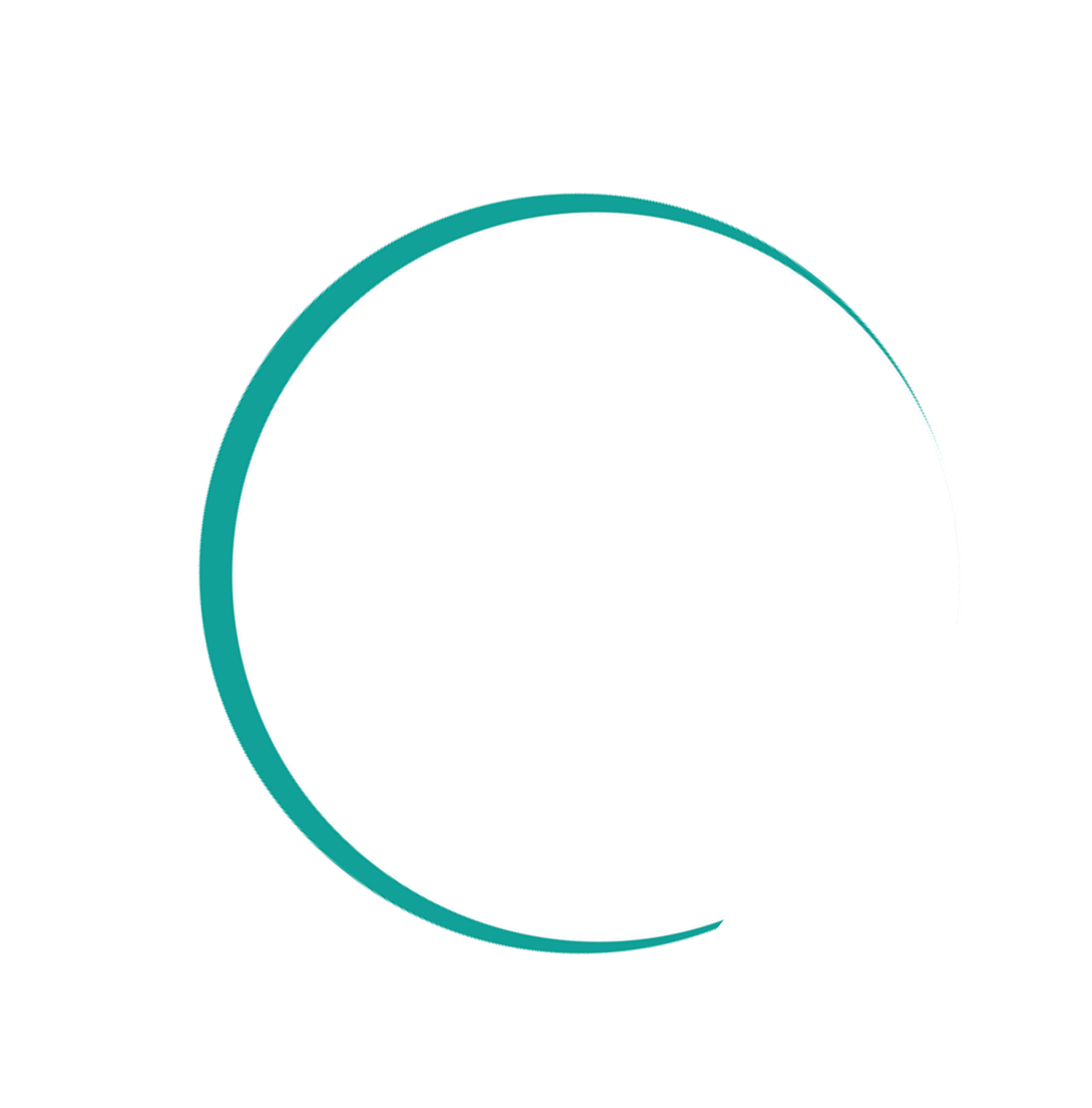 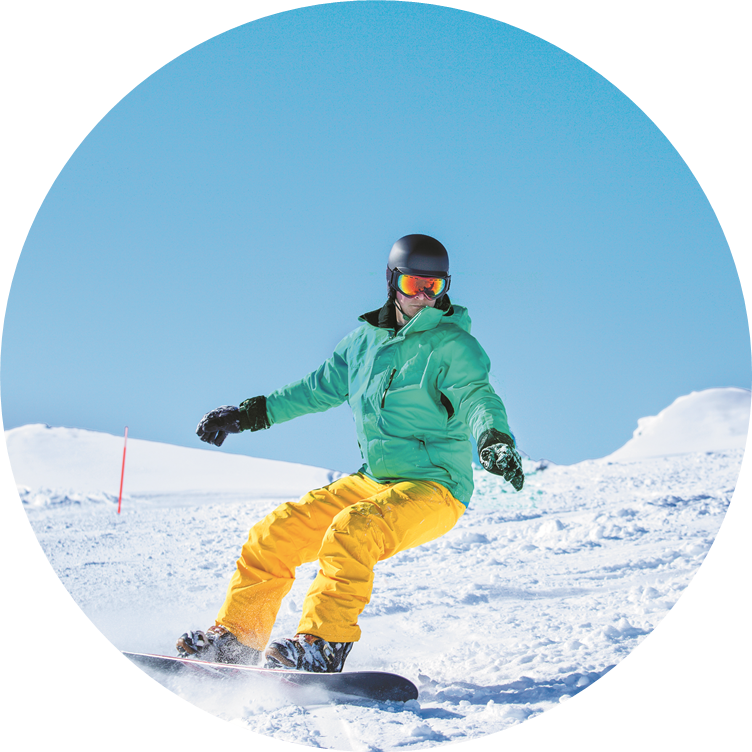 На какой срок можно застраховаться?
От 1 дня до 1 года – полис на разовую поездку
На 6 или 12 месяцев – полис для многократных поездок
Преимущества страхования в СОГАЗе
Оптимальная линейка страховых программ
Принятие полиса СОГАЗа консульствами при оформлении визы
* По данным о страховых выплатах АО «СОГАЗ» в 2015-2017 гг.
Страховая выплата  осуществляется при признании события страховым случаем. 
.
13
СТРАХОВАНИЕ ПУТЕШЕСТВЕННИКОВ* (2/2)
Для чего нужен страховой полис?
Программа «В»:
Программа «А» + расходы на организацию поиска и спасения застрахованного в экстренной ситуации, визит ближайшего родственника при госпитализации застрахованного, возвращение домой детей застрахованного, оставшихся без присмотра
Программа страхования «А». Покрытие расходов на неотложную помощь при внезапном заболевании или несчастном случае:
оказание неотложной медицинской помощи, включая расходы на медикаменты и лечебные процедуры
экстренную стоматологическую помощь
транспортировку в лечебное учреждение (скорая медицинская помощь)
возвращение к постоянному месту жительства (репатриация), в том числе с необходимым медицинским сопровождением
телефонный звонок в сервисную компанию
Программа «С»:
Программа «В» + расходы на организацию поиска утраченного багажа, получение документов в случае их утраты, правовую консультацию при несчастном случае или ДТП (дорожно-транспортное происшествие) в поездке
В рамках указанных программ за дополнительную страховую премию действие полиса может быть распространено на случаи, произошедшие во время занятий спортом или активного отдыха.
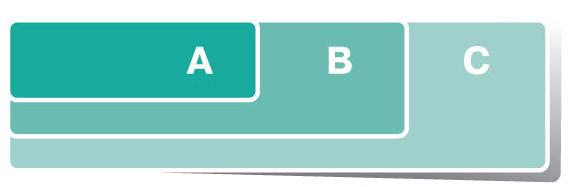 *С подробными условиями страхования (включая правила страхования) Вы можете ознакомиться на сайте sogaz.ru и у представителя СОГАЗа.
14
Сколько стоит полис?
Стоимость полиса примерно в 200 раз меньше, чем размер страховой защиты, например:
Стоимость страхования внутренней отделки, инженерного и сантехнического оборудования и остекления квартиры от рисков «огонь», «вода», «стихийные бедствия» и «противоправные действия третьих лиц», включая терроризм, по продукту «ОПТИМАЛЬНОЕ РЕШЕНИЕ для квартиры» на сумму 200 000 руб. с учетом экономии 20% составляет 960 руб. в год.
960
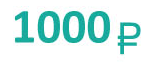 Стоимость страхования кирпичного  ЗАГОРОДНОГО ДОМА от рисков «огонь», «вода», стихийные бедствия» и «противоправные действия третьих лиц»  по продукту «Персональное решение» с учетом экономии 20% составляет:
990
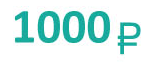 15
СТРАХОВАНИЕ РОДСТВЕННИКОВ
Проявляйте заботу о близких, условия страхования распространяются не только на Вас, но и на членов Вашей семьи:
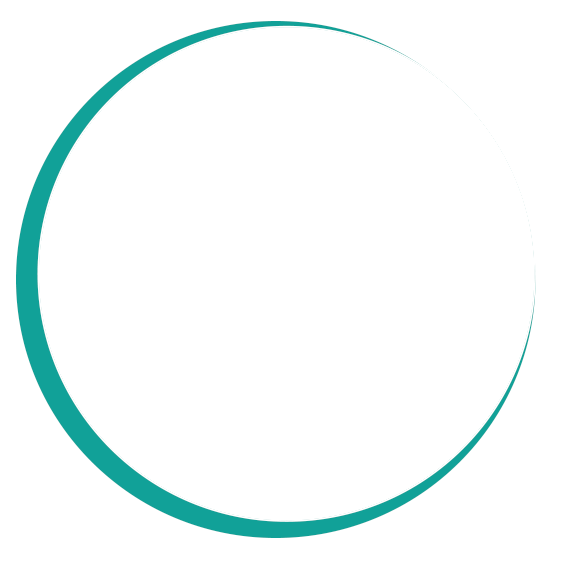 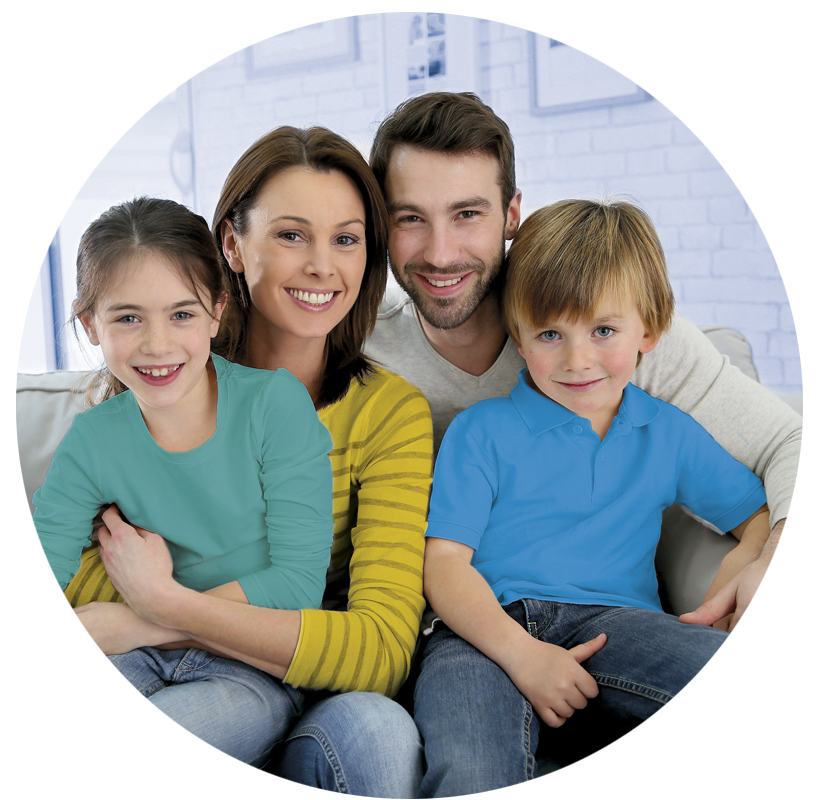 супруга/супругу
Ваших детей
Ваших родителей
родных братьев и сестер
16
ПОЧЕМУ СОГАЗ?
Ежедневно СОГАЗ выплачивает в среднем 205 млн рублей возмещения по страховым случаям*
Наивысший рейтинг надежности на уровне «А++» присвоен рейтинговым  агентством RAEX (Эксперт РА) в 2003 году и подтверждался ежегодно, с 2017 г. «ruAAA»**
В СОГАЗе застраховано более 100 тысяч предприятий России, среди которых –системообразующие корпорации страны***
*По данным Банка России о страховых выплатах АО «СОГАЗ» за 2017 г.
**Рейтинг присвоен АО «СОГАЗ».
***На основании учета договоров страхования АО «СОГАЗ» с юридическими лицами.
17
КОНТАКТНАЯ ИНФОРМАЦИЯ
Где и как оформить полисы?
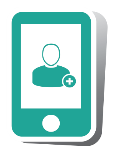 Позвонив по телефону
8 (3452) 38-28-43 доб. 252
В офисе и у представителей 
СОГАЗа по адресу:
Г. Тюмень, ул. Республики, 14/7, каб. 801
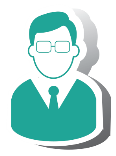 ВНИМАНИЕ: При обращении укажите, что Вы являетесь работником компании – корпоративного клиента СОГАЗа!
С подробными условиями страхования (включая правила страхования) Вы можете ознакомиться на сайте sogaz.ru и у представителя СОГАЗа.  Страховые услуги предоставляет
АО «СОГАЗ». Лицензии Банка России СЛ № 1208, СИ № 1208, ОС № 1208-02, ОС № 1208-03, ОС № 1208-04, ОС № 1208-05. АО «СОГАЗ». Не является публичной офертой.
18